アニマルトイレットロール
【提案書】
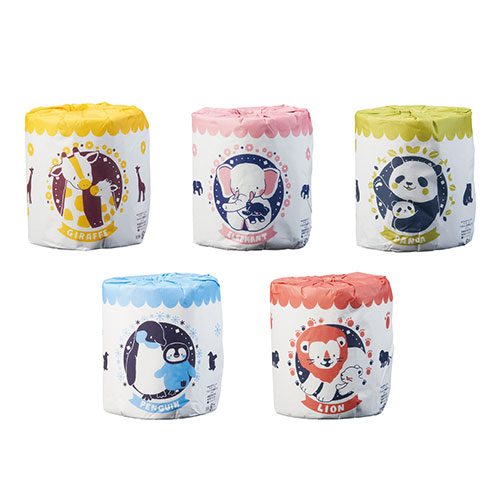 ポップでキュートなアニマルデザインがパッケージにプリントされた、道行く人の目も惹きつけるトイレットロールです。イベントやキャンペーンのばらまき用アイテムとしておすすめです。
特徴
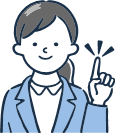 納期
納期スペース
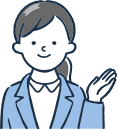 仕様
素材：再生紙
サイズ：φ105×115mm
包装：紙巻
生産国：日本
お見積りスペース
お見積